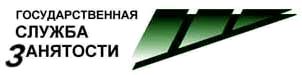 Департамент  государственной службы занятости населения Республики Марий Эл
К О Л Л Е Г И Я
ДЕПАРТАМЕНТА ГОСУДАРСТВЕННОЙ СЛУЖБЫ ЗАНЯТОСТИ НАСЕЛЕНИЯ РЕСПУБЛИКИ МАРИЙ ЭЛ
по вопросу: «О работе государственных казенных учреждений Республики Марий Эл центров занятости населения по содействию занятости инвалидов»
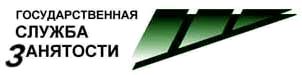 Состав граждан, обратившихся за содействием в поиске подходящей работы относящиеся к категории инвалидов (мужчины/женщины)
Обратилось за содействием в поиске подходящей работы граждан, относящихся к категории инвалидов
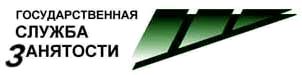 Удельный вес трудоустройства незанятых инвалидов в 2013 году в сравнении с аналогичным периодом 2012 года
Удельный вес трудоустройства инвалидов в течение первых десяти дней до признания безработными
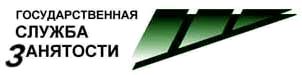 Количество оборудованных (оснащенных) рабочих мест, созданных в рамках Программы дополнительных мероприятий, направленных на снижение напряженности на рынке труда Республики Марий Эл, на которые были трудоустроены инвалиды в сравнении с аналогичным периодом 2012 года
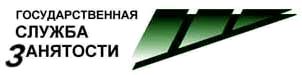